VY_III/2_INOVACE_94_Josef Lada
Josef Lada
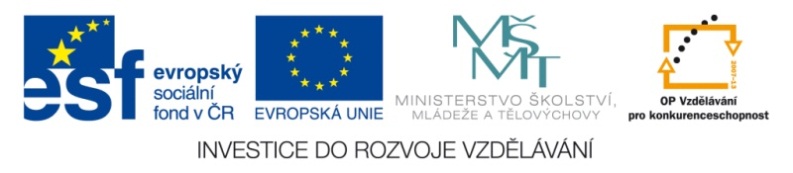 Mgr. Jana Svobodová
Obsah
Portrét
Povolání
Život
Dílo
Otázky 
Který obrázek nakreslil Josef Lada
Citace
Portrét
Obrázek na tabuli
Povolání
Malíř
Ilustrátor
Spisovatel
Život
1887 Hrusice – 1957 Praha
Narodil se v rodině ševce v Hrusicích
Ve 14 letech se odešel učit do Prahy malířem pokojů
V kresbě byl samouk
Pohádky pro děti nejen maloval, ale také psal
Měl dvě dcery, mladší zahynula za války, starší – malířka
Díla
Moje abeceda
Svět zvířat
Ladovy veselé učebnice
Kocour Mikeš
O chytré kmotře lišce
Pohádky naruby
OtázkyČítanka pro 2. ročník, Říkadla
Přiřaď  k básničkám obrázky
Najdi v druhé básničce rýmy 
Vymysli rým ke slovům: dům, dáma, pojede
Který obrázek nakreslil Josef Lada
Na tabuli obrázky: Ondřeje Sekory, Josefa Lady, Heleny Zmatlíkové, Josefa Čapka